L’ultima passeggiata con Mario Lodi
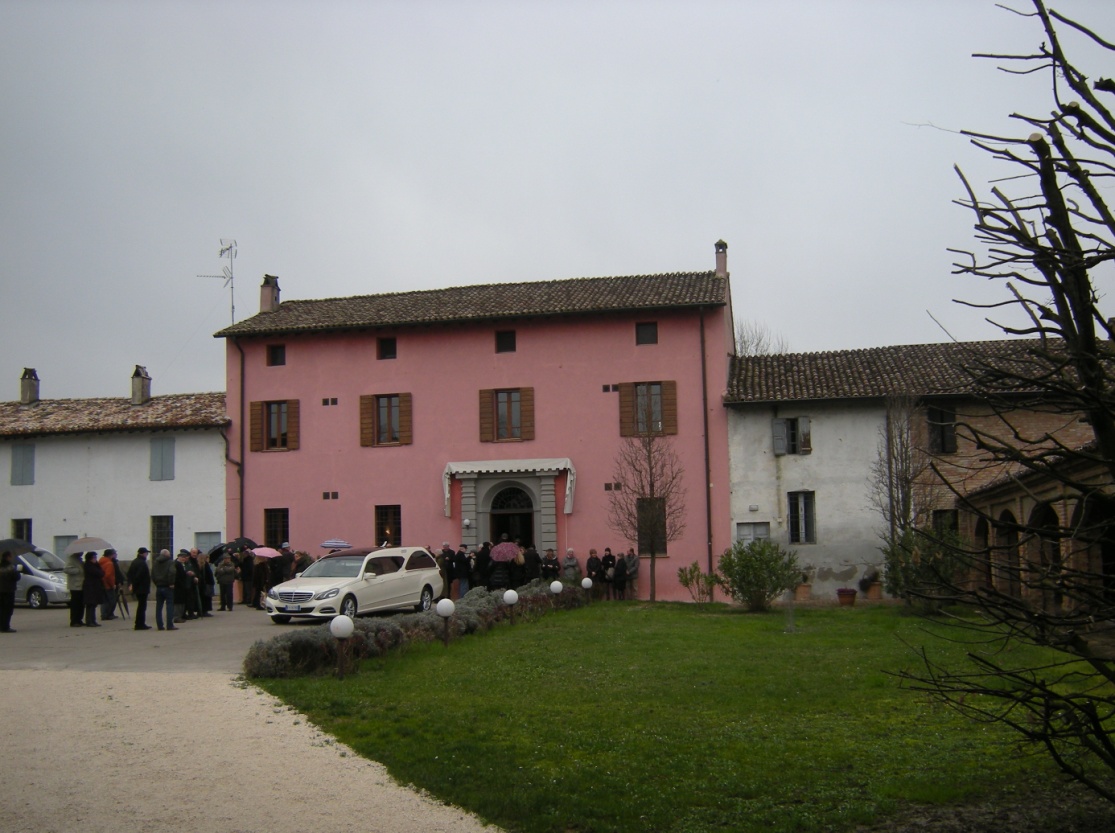 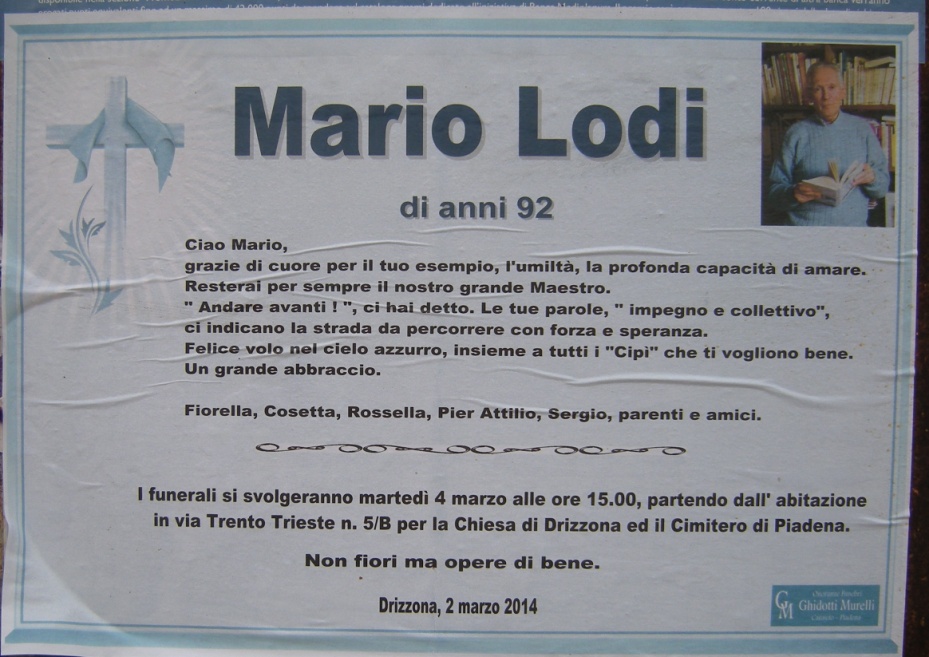 In tanti sono venuti a testimoniare il loro affetto al maestro.
Si ricordano insieme altri  momenti con il Maestro
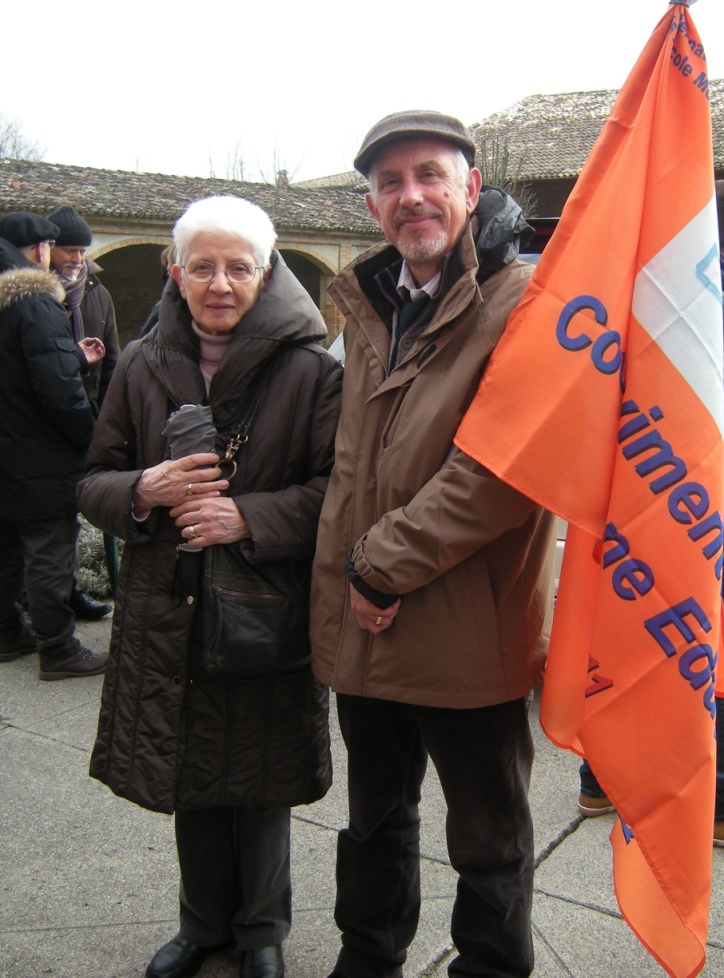 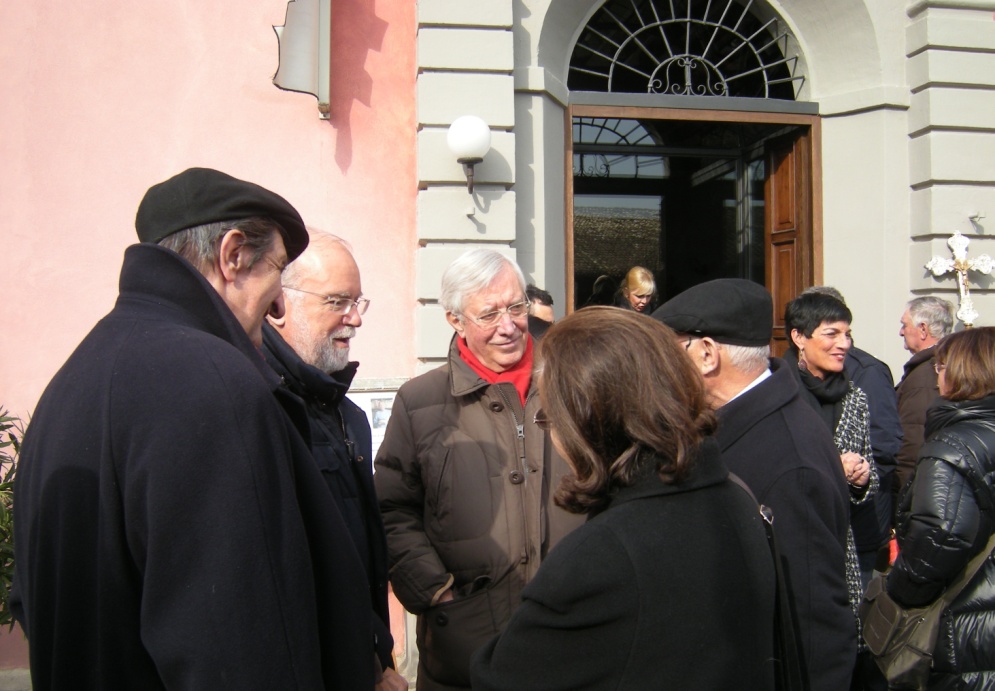 Un ultimo testo libero
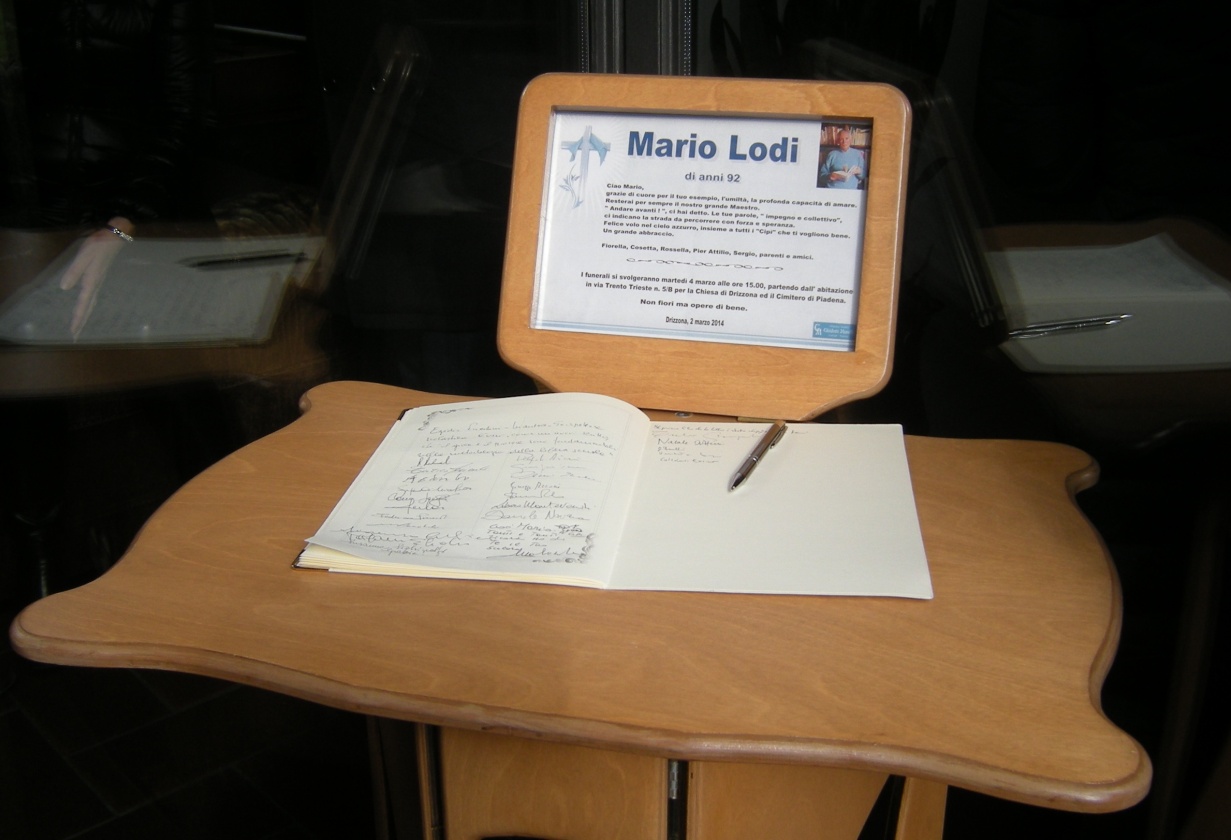 Il Movimento di Cooperazione Educativa porta il saluto al suo Presidente onorario
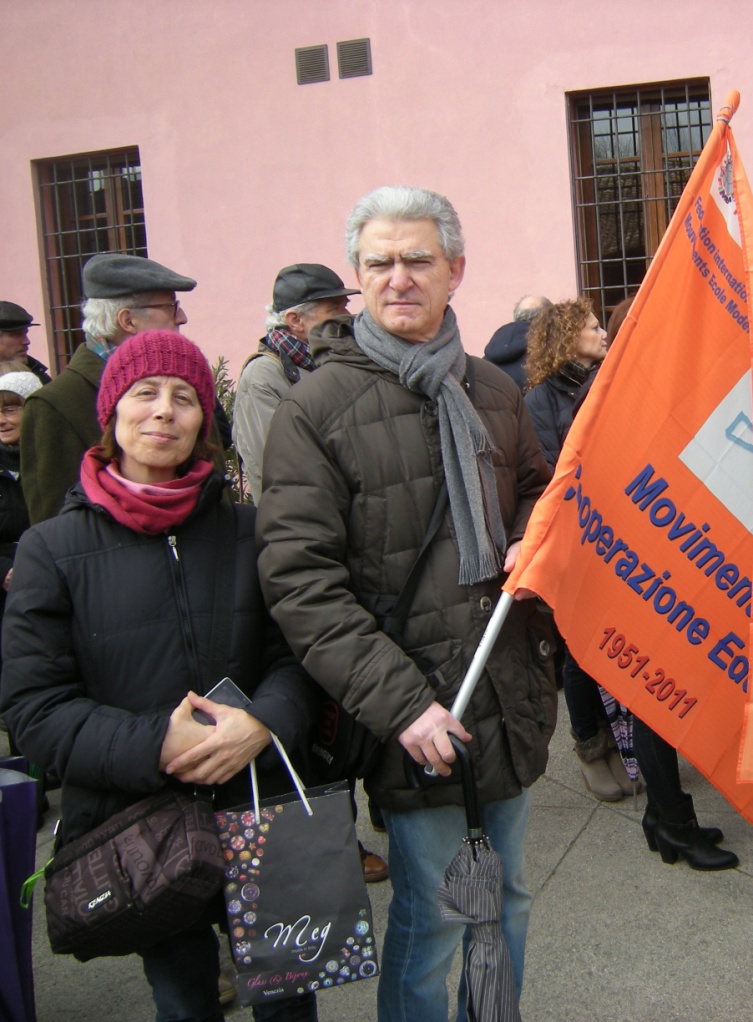 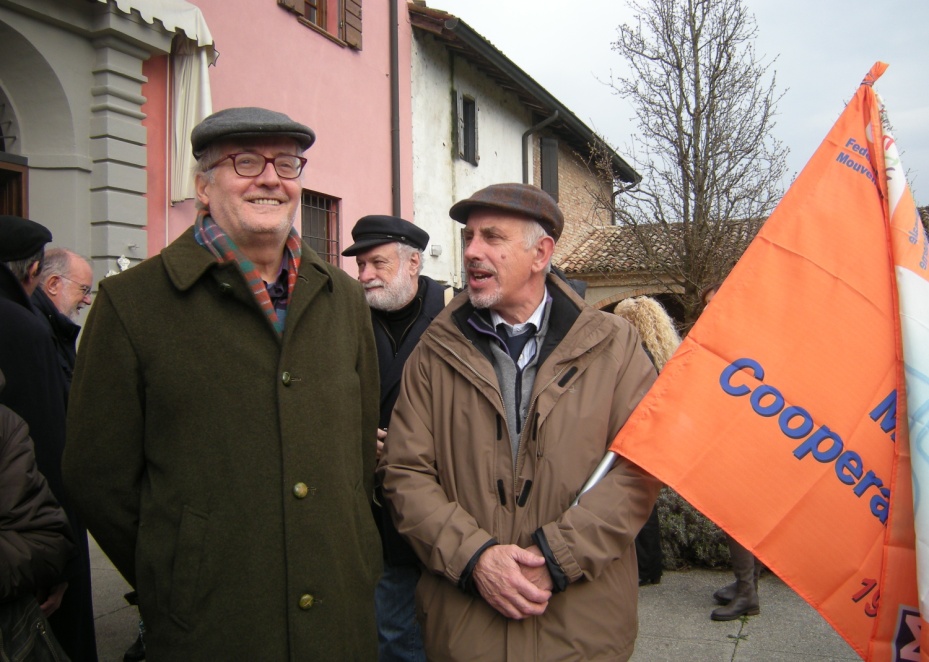 L’addio dei familiari
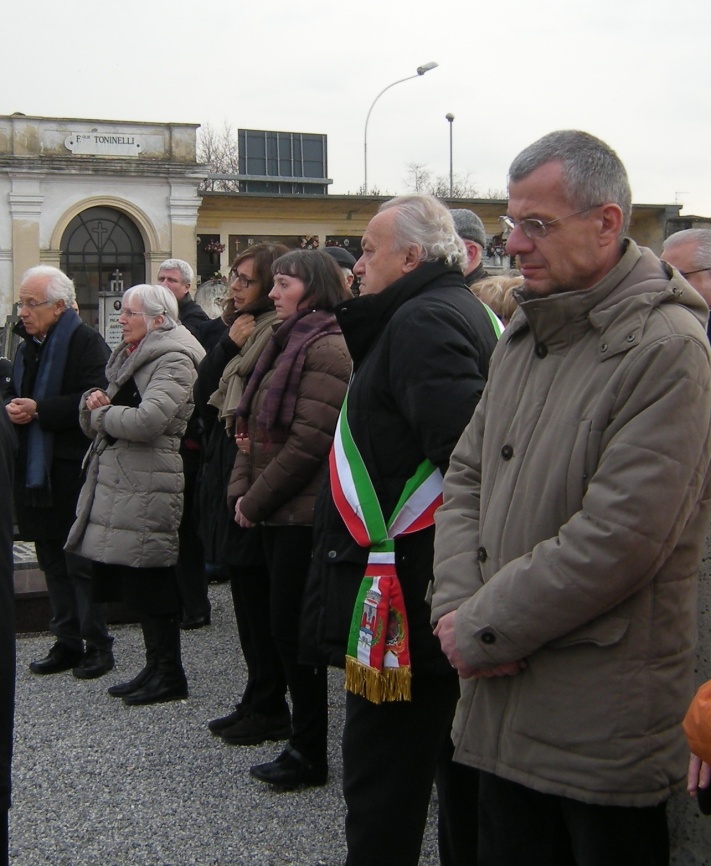 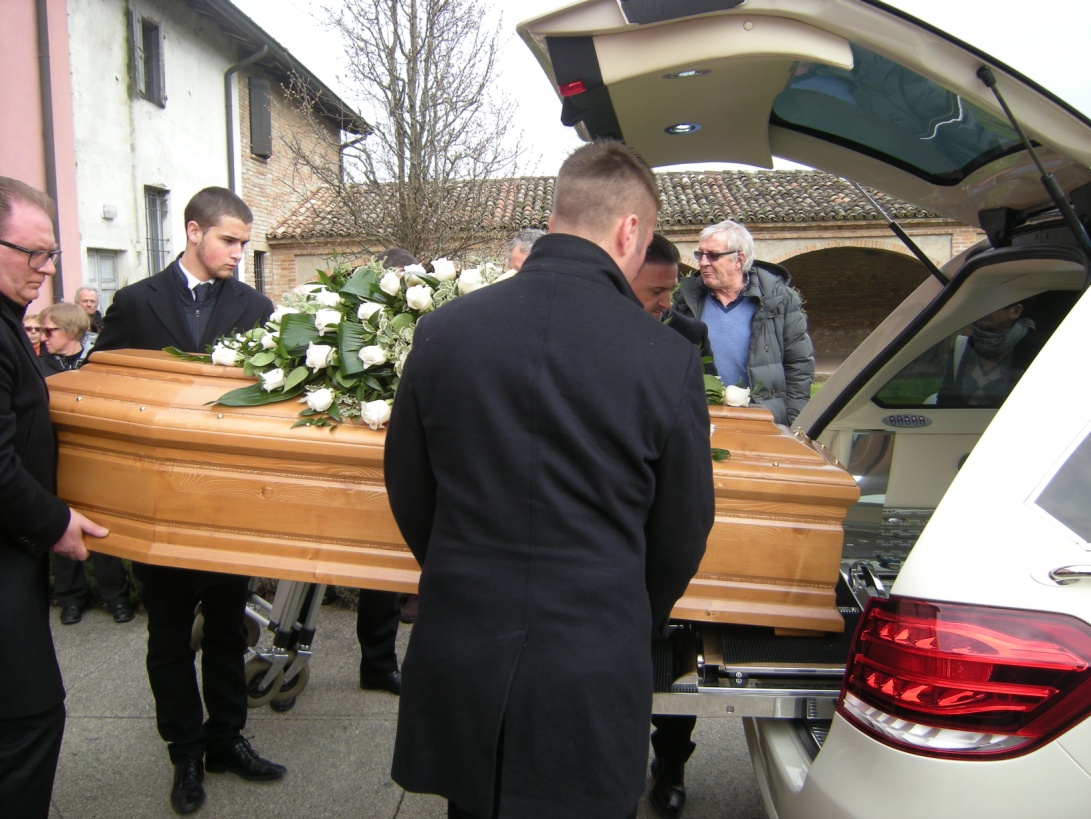 Telegramma del Presidente Giorgio Napolitano
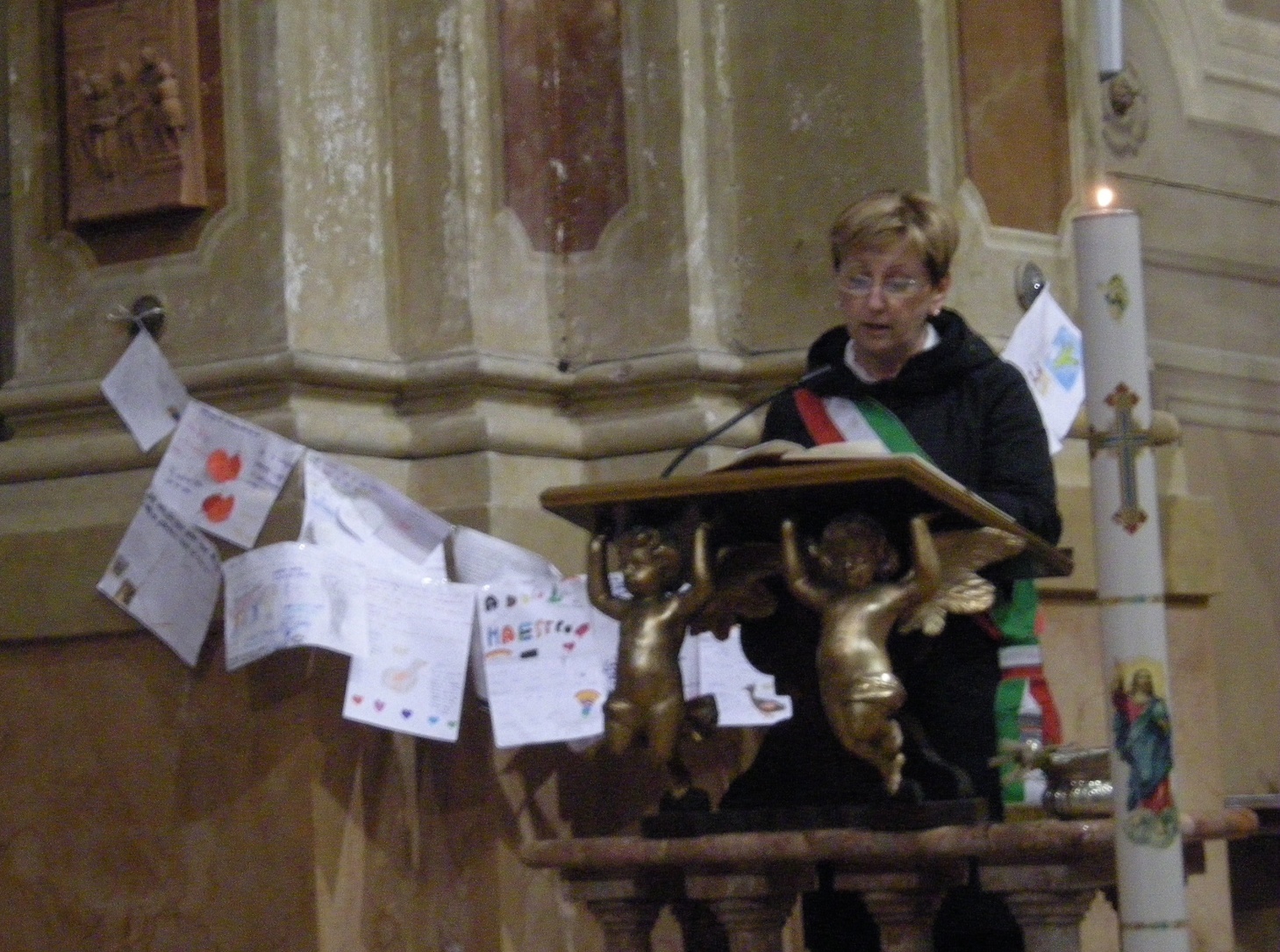 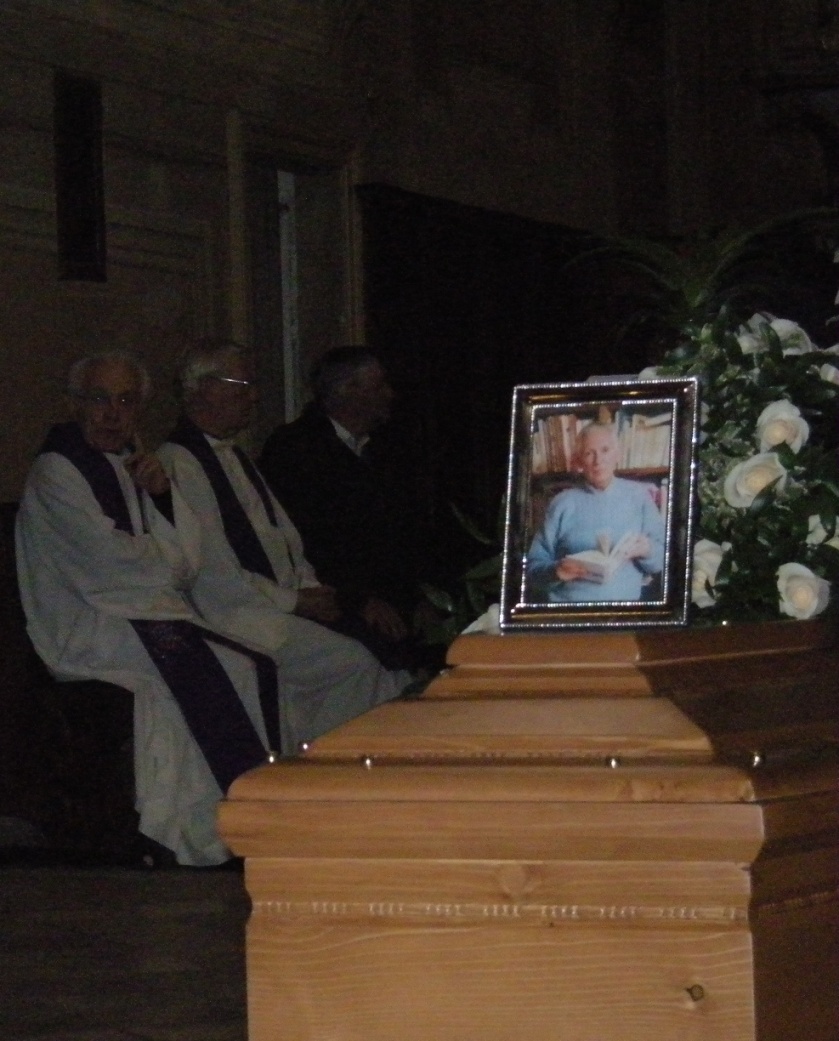 L’addio dei bambini
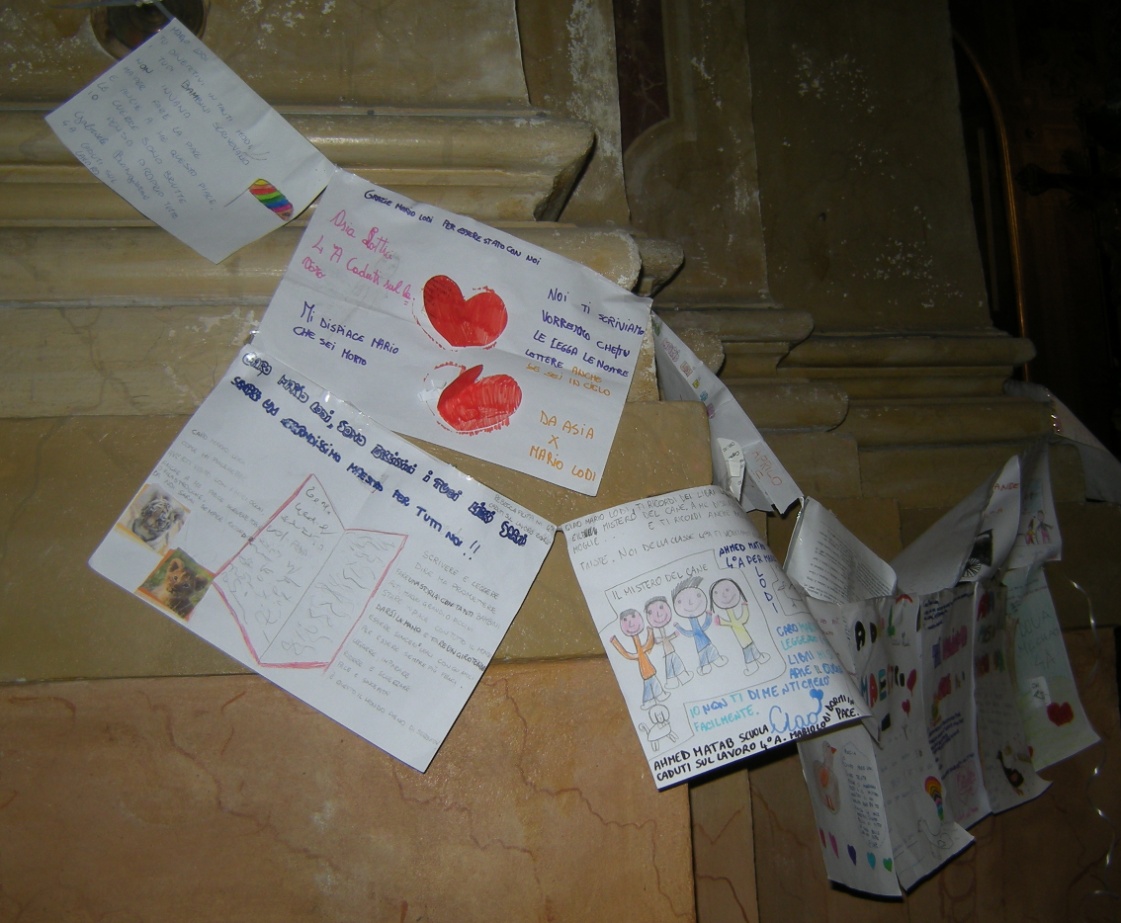 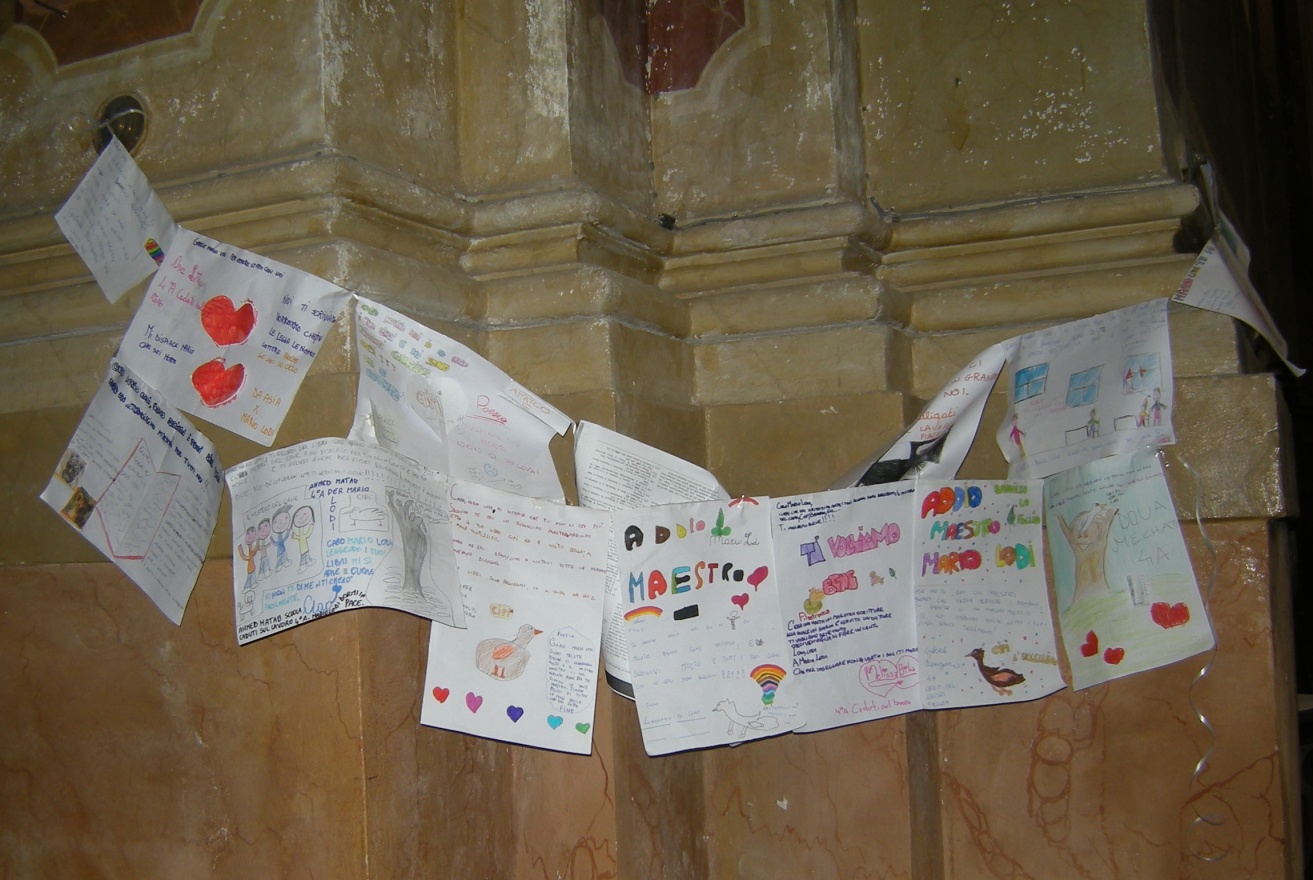 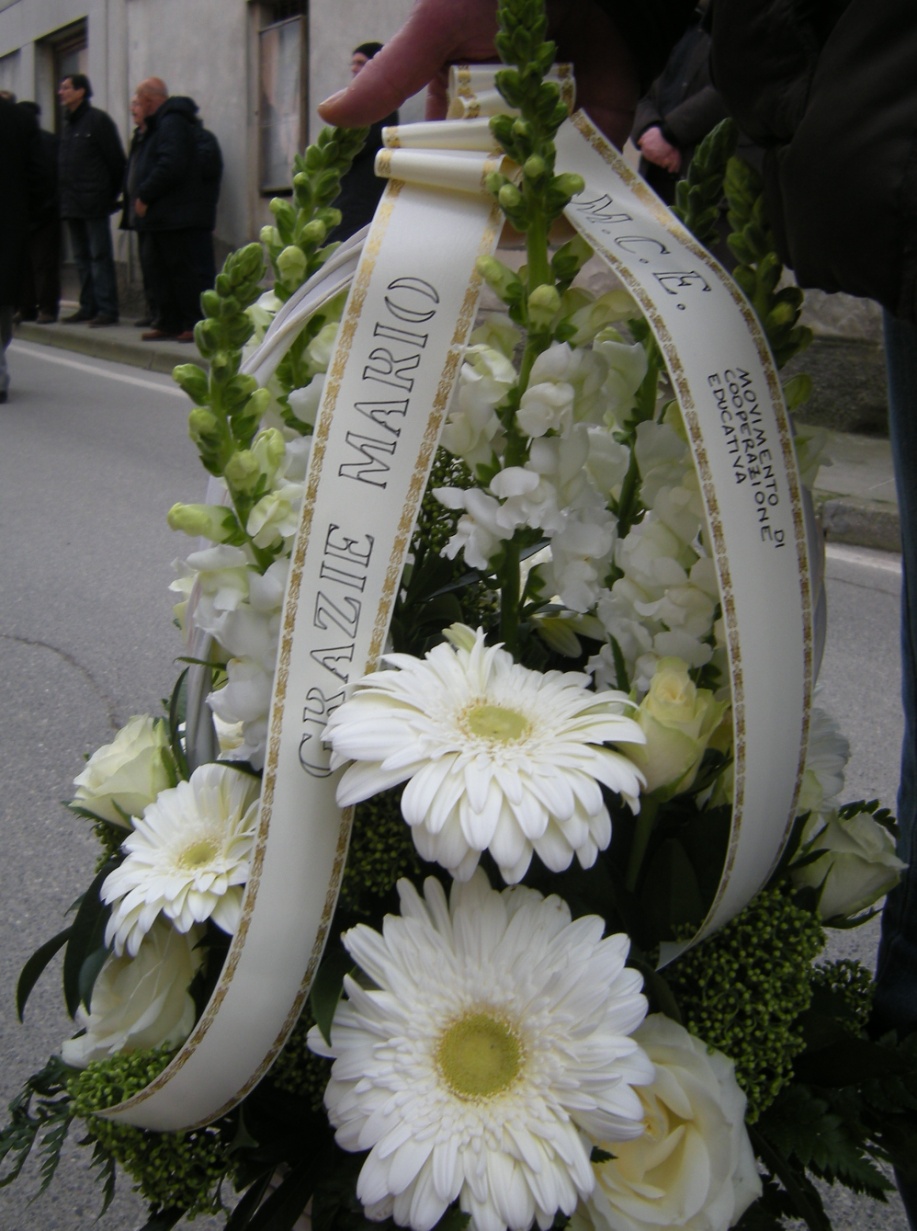 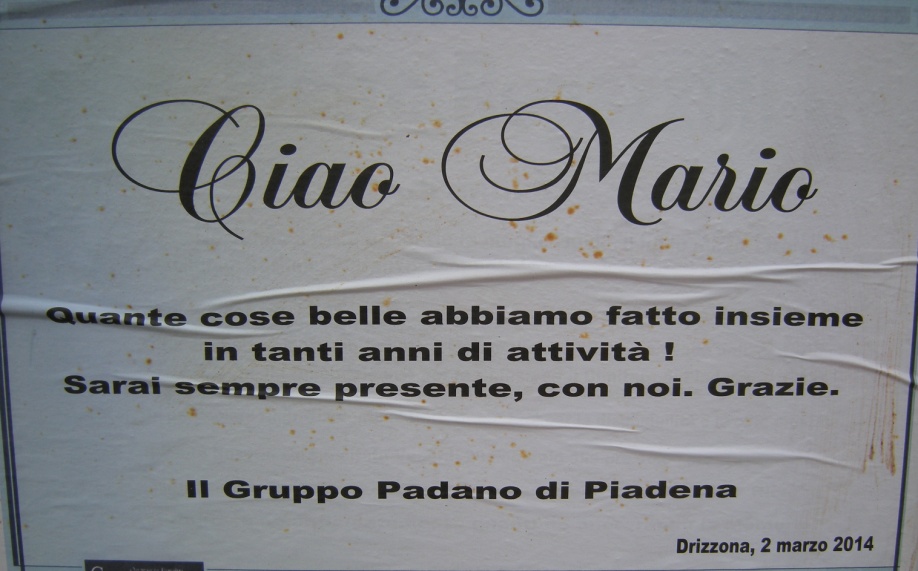 Drizzona- Piadena,  4 marzo 2014